A Recovering Entrepreneur’s Lessons in Raising Angel Money
Cristian A. Ossa
Screening Committee Chair
Delaware Crossing Investor Group
http://www.delawarecrossing.org/
732.735.4908
1
Background
MBA, 1991 University of Massachusetts
Consulting firm through 1996
Giftcertificates.com (retail)
raised over $100mil
400+ employees
made very little for me (no great exit)
eRateRequest.com (Shipping)
raised over $8mil (single raise)
20 employees
‘reasonable’ exit; sold to Descarts Sys.
2
[Speaker Notes: Background is important to know where an Angel comes from; what they know and where they can help the most.

Also, what MAKES THEM an Angel.]
Background
LABS (Live Audience Business Solutions)
raised over $3mil (many raises)
exit; sold to SMARTDM


Rosetta Technology Group
founder and partner
consulting business solutions
application development (web/desktop)
3
Background – NOW…
Angel Investor, Consultant & Mentor

Mentor at TechLaunch (Accelerator) and others

Delaware Crossing Investor Group
Screening Committee Chair
Several $ investments, all tech, no exits (yet!)
+ some equity for time

Cross invest with other groups (very common)
4
[Speaker Notes: I moved from being an entrepreneur to an investor (either equity or $).
Many come from Wall Street, family money, big business, corp executives, etc.]
This is the GREATEST TIME EVER
Best time (ever-ever) to raise money
How you ‘used to’ get $ ….






Lack of organization giving & seeking $ Now; several things have come together…
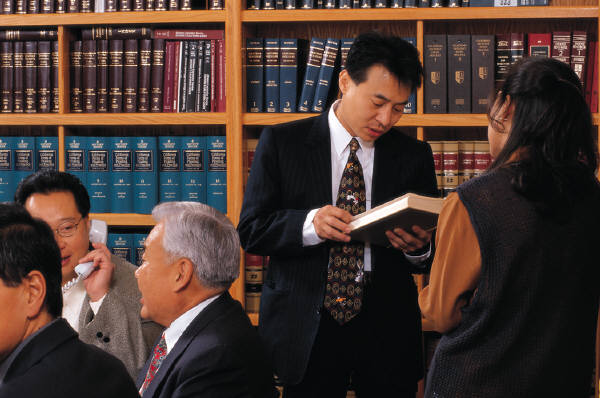 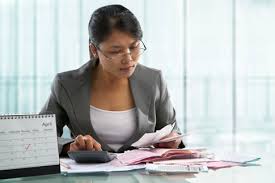 5
[Speaker Notes: You have perfect timing!
Lawyer and Accountant … not much more.
Now there is organization around getting your check, as well as for those writing the check.]
This is the GREATEST TIME EVER
Kickstarter
Indiegogo
 …
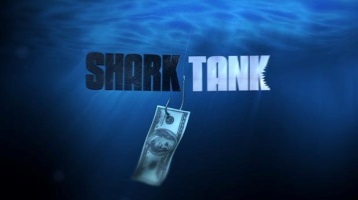 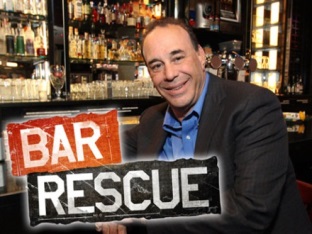 Richs guys starting their own Shark Tank for fun & profit
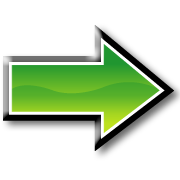 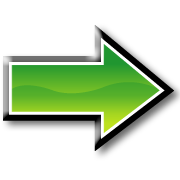 www.Gust.com
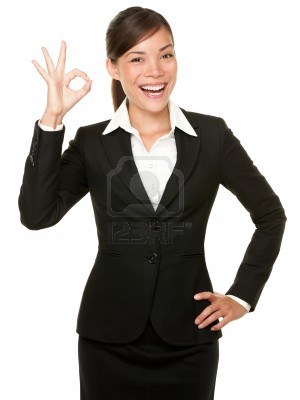 Mo’ Money
Right now, Philadelphia and New York are showing high growth rates among High Net Worth Individuals – those people with at least $1 million in investable assets — but one study says the future is looking pretty bright for New Jersey….
Angel List
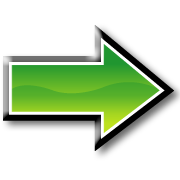 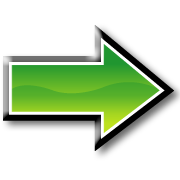 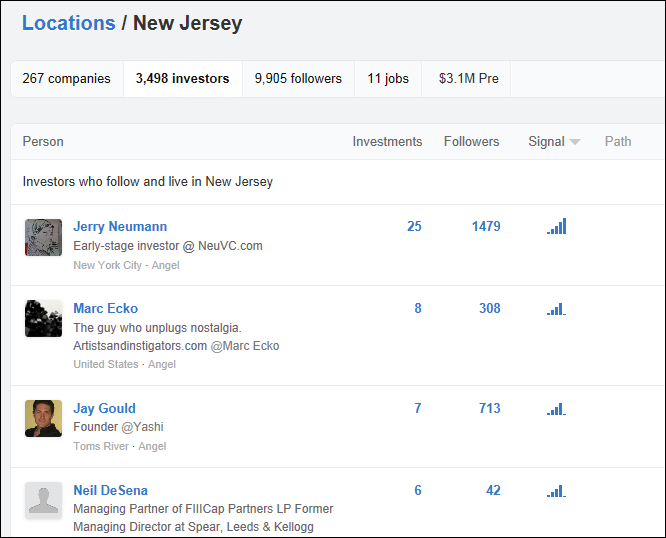 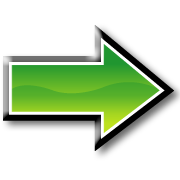 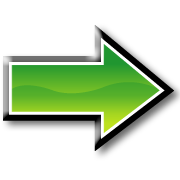 Organized GROUPs
of Angels
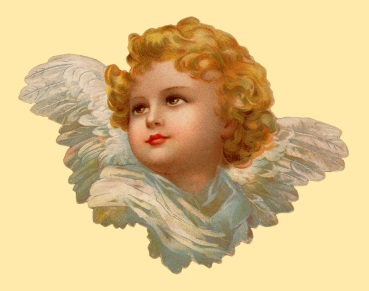 Accelerators
Incubators
Organizational Aid
(VANJ) etc…
6
[Speaker Notes: Rich guy example -> Tom Lasorda Chrysler CEO, Start vc fund like Shark Tank, except we all like each other. (MAY 2013)
More millionaires than ever before (Jersey ranks 1 or 2 depending on where you read/believe)
Angels are no longer independent (WORK IN GROUPS), TALK to eachother.
You talk to 3 groups, you’ve touched close to 150 – 200 angels.
Organizations to help you..
Internet -> get lists of Angels, Groups, types, read everything you need to know…]
This is the GREATEST TIME EVER
What does this mean … so what ?!


TIME IS NOW to get MONEY.

PLAN, PREPARE, READ, ATTEND


	… AND YOU WILL GET YOUR MONEY.
7
… Now the “Do”s
Learned from both raising
And
Investing angel/venture money
8
DO ! (top 10 DOs to get the check)
Know where you are in the process
9
Know the process..
Due Diligence
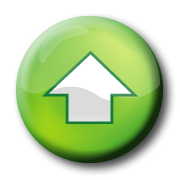 Pitch
(10-15 min)
10 deck
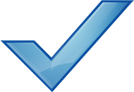 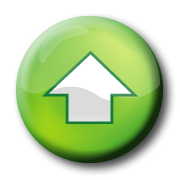 Elevator +
(2-3 min)
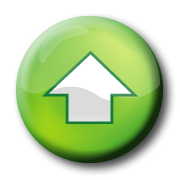 Elevator (30 sec)
10
DO !
Know where you are in the process
Remember that                                          everything counts


Organize your deck / narrative carefully
	Problem -> Solution -> Money -> Market -> Team
ABC – Always Be (ex)‘Cited (for money)
Your homework (a disadvantage of the internet)
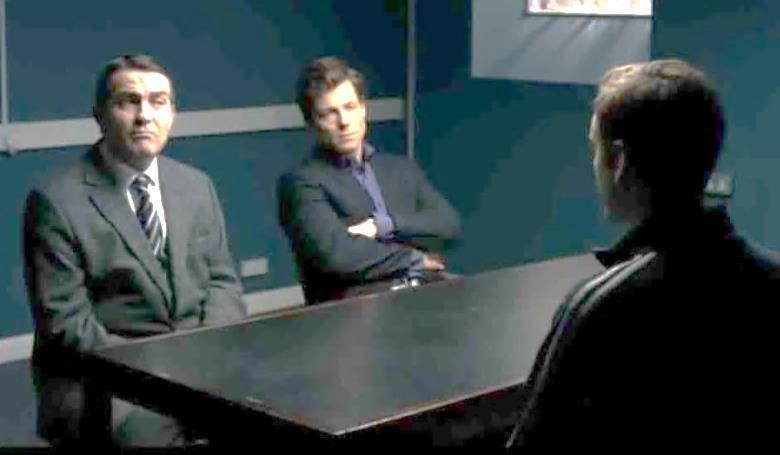 11
DO !
Money, Money, Money (for everyone!)
Have a board / board of advisers (real one)
Practice “inception” idea (walk away / memorable)
Know by heart THEN speak from heart   &  Educate yourself, hire experts, then do it yourself
Think through NON-funding options (Angels like this)
12
… And the “Don’t”s
Learned from both raising
And
Investing angel/venture money
13
DON’T
Pitch your hobby
Use tech terms, confuse, or one-up audience
Think you will get extra time
Forget Angel investing is always a bit personal (like a job or dating)
Take everyone’s advice and forget who you are, how you started, and how you got here
Overlook … WE ARE BUYING what you are selling
Underestimate the value of a “Deal” (HUGE validation) -> Smart $, credibility, etc…
14
Delaware Crossing Investor Group
40+ active and accredited members (work with other groups)
All applications in GUST reviewed, LOCAL and tech sector preferred (build once, sell many), B2B, (personal contacts)
Biggest complaint (of DCIG & ALL Angels)
SC (me and others) first reviews application
Very quick, cursory review 	(30-40 companies)
Asked to (phone) present to SC 	(7-10 companies)
If pass -> present to group 		(groups sees 2/month)
(Almost) always due diligence  on presenters
8/10 invest.
Like MOST Venture and Angel groups -> min feedback (but ask!)
15
A Recovering Entrepreneur’s Lessons in Raising Angel Money
Cristian A. Ossa
Screening Committee Chair
Delaware Crossing Investor Group
http://www.delawarecrossing.org/
732.735.4908
16